1
„I djeca mogu naučiti programirati”
Hrvoje-Stjepan Ilić, savjetnik za poslovna rješenja
Rijeka, 13. 11. 2012.
Agenda
2
Vrlo kratko o CROZ-u

Kako je nastala ideja?

O radionici

O alatu Scratch

Što namjeravamo dalje?

Pitanja i odgovori
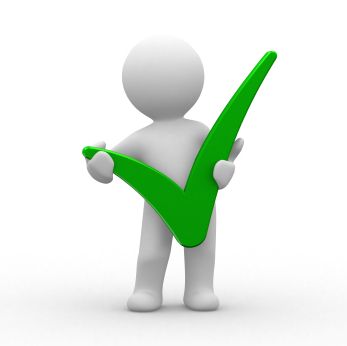 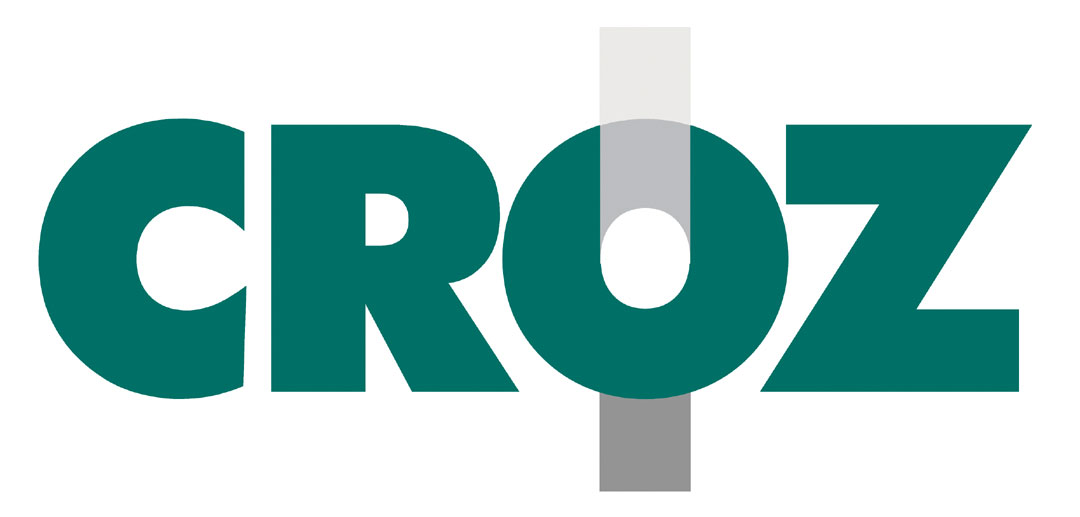 3
Vrlo kratko o CROZ-u
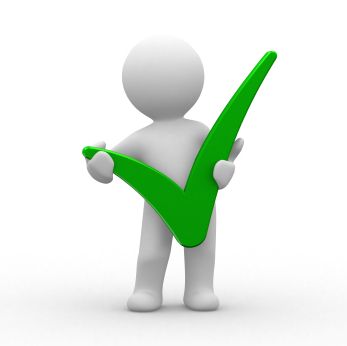 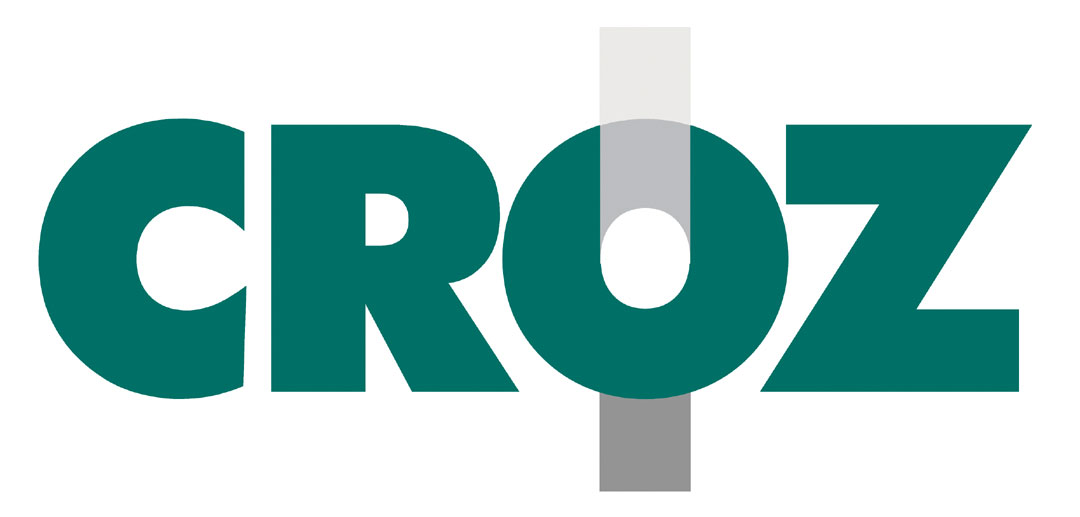 Vrlo kratko o CROZ-u
4
jedna od najvećih hrvatskih informatičkih tvrtki, usmjerena uslugama u financijskom i javnom sektoru, te većim informatičkim sustavima

140+ zaposlenika, uredi u Hrvatskoj, Sloveniji i Srbiji 

posljednje tri godine u vrhu Deloitte liste „50 najbrže rastućih tehnoloških tvrtki u Srednjoj Europi“

tehnologije: IBM, Oracle, Alfresco, Liferay, Mule...

ISO 9001
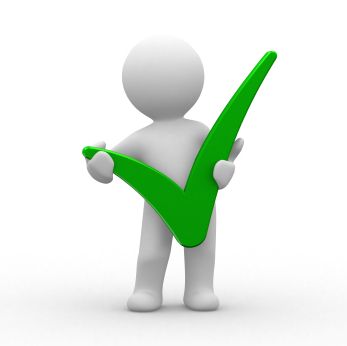 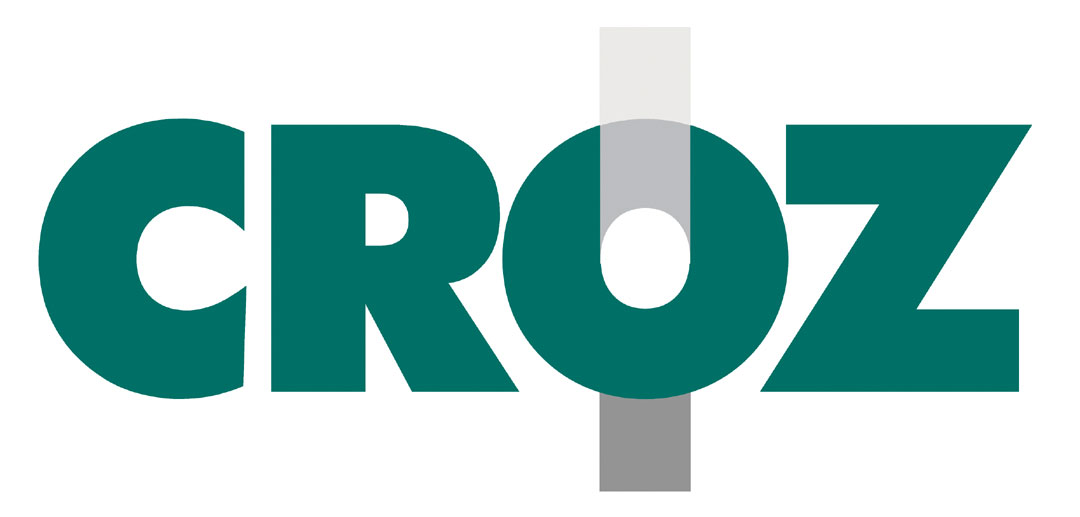 5
Kako je nastala ideja?
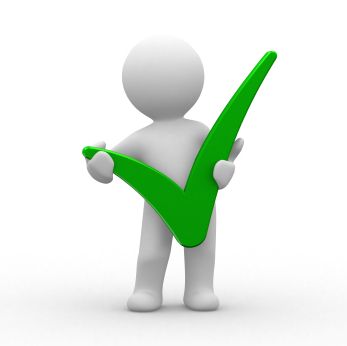 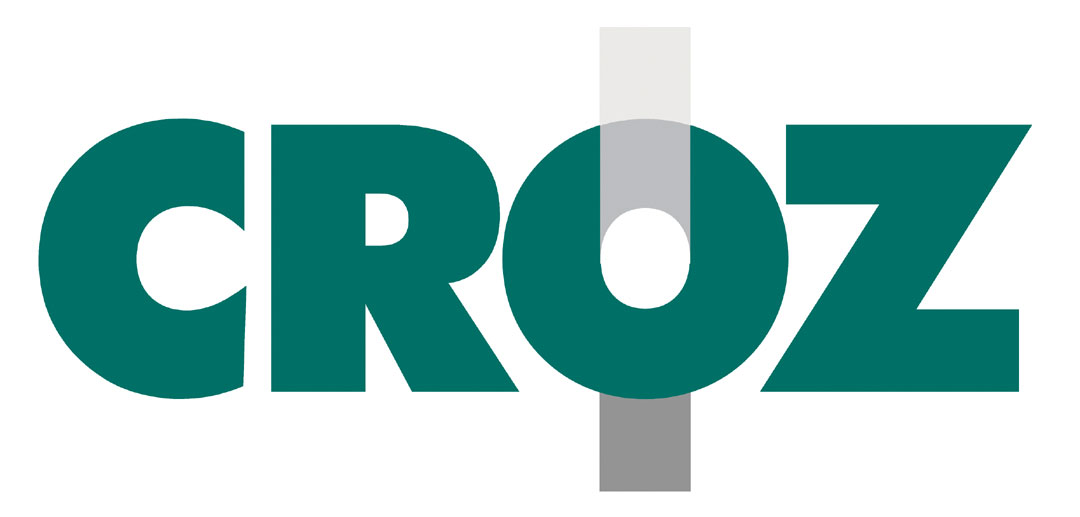 Kako je nastala ideja?
6
kolega je, „surfajući webom“ (nejasno je je li to bilo tijekom radnog vremena), naišao na zanimljiv alat za rad s djecom (MIT Scratch)

s obzirom da na našim prostorima nismo našli da je itko djecu pokušao organizirano naučiti programirati, odlučili smo mi biti prvi

misao vodilja: sve je manje mladih kandidata za posao s razvijenom sposobnošću za rješavanje problema te kreativnošću i željom za suočavanjem s novim izazovima na području informacijskih tehnologija

mi smo odlučili krenuti od najmanjih i pokušavamo odgojno djelovati

odaziv i kritike su izvrsne, znači pogodili smo! 
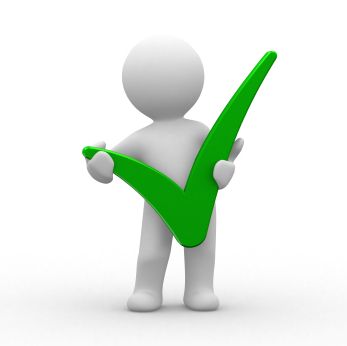 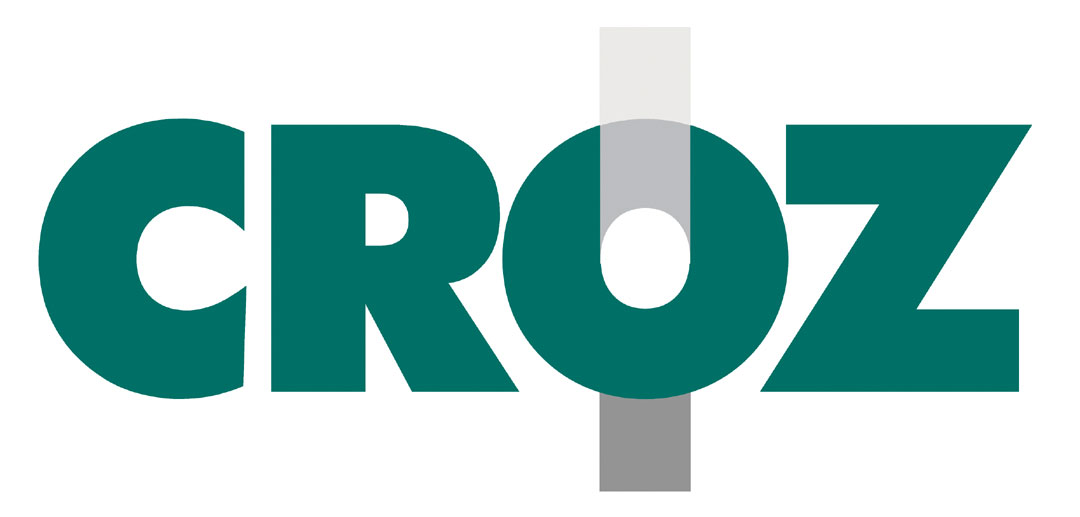 7
O radionici
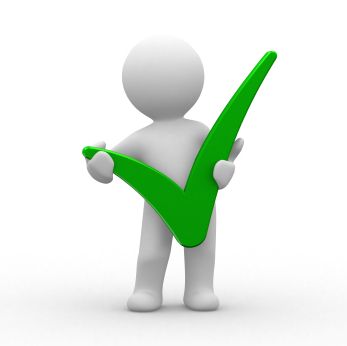 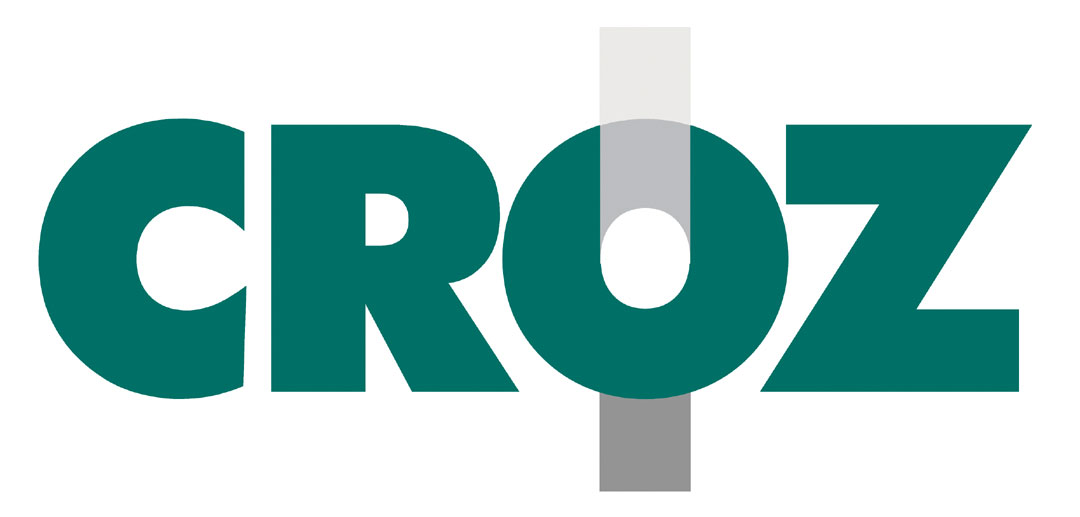 O radionici
8
namijenjena djeci od 7 – 12 godina

do sada održane 4 radionice, tijekom zimskih školskih praznika bit će organizirana i 5.

radionica traje 4 dana po 2 sata

nastavni program: rješavanje vježbi i problema, izrada igara, crtanje te stvaranje animacija
prvi dan djeca uče osnove programiranja i elemente Scratch alata, a ostali dani su prilagođeni ovisno o uzrastu djece

najveći ponos i priznanje nakon završetka svake radionice svakako su nam djeca koja nastave i kod kuće raditi sa Scratch-om
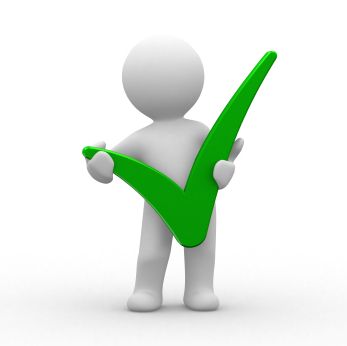 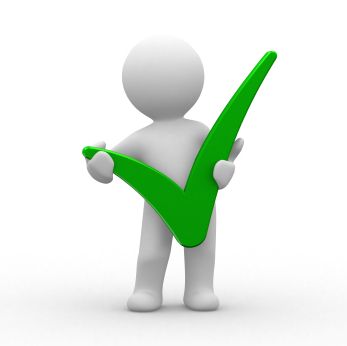 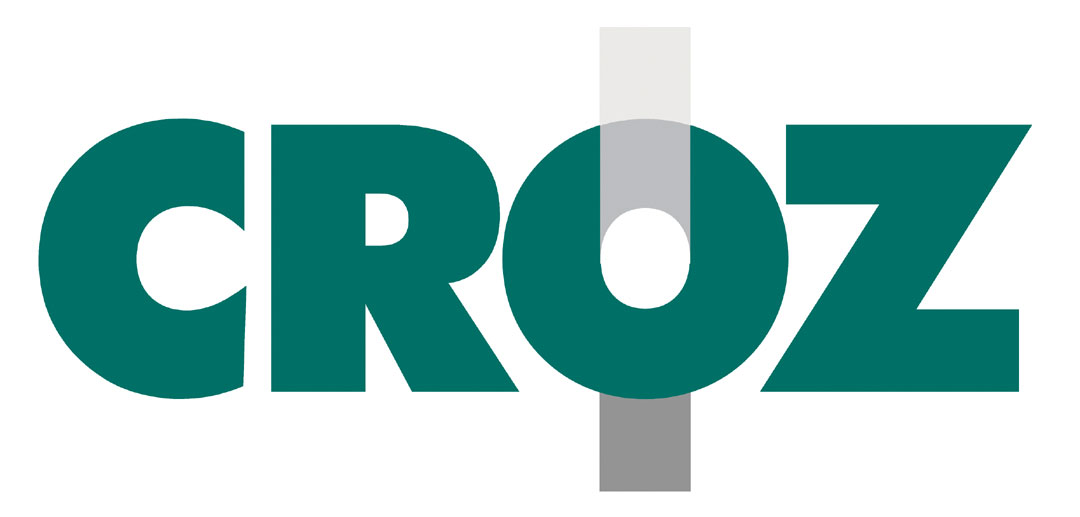 Atmosfera na radionici…
9
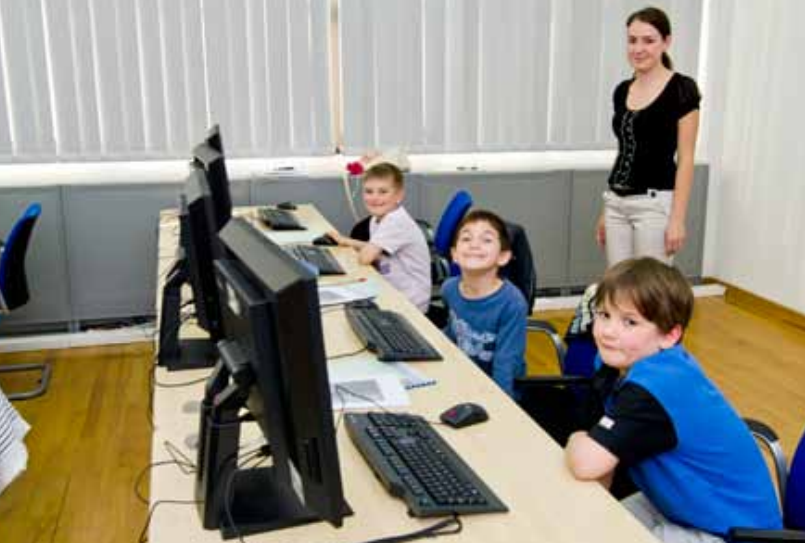 Mali asistent…
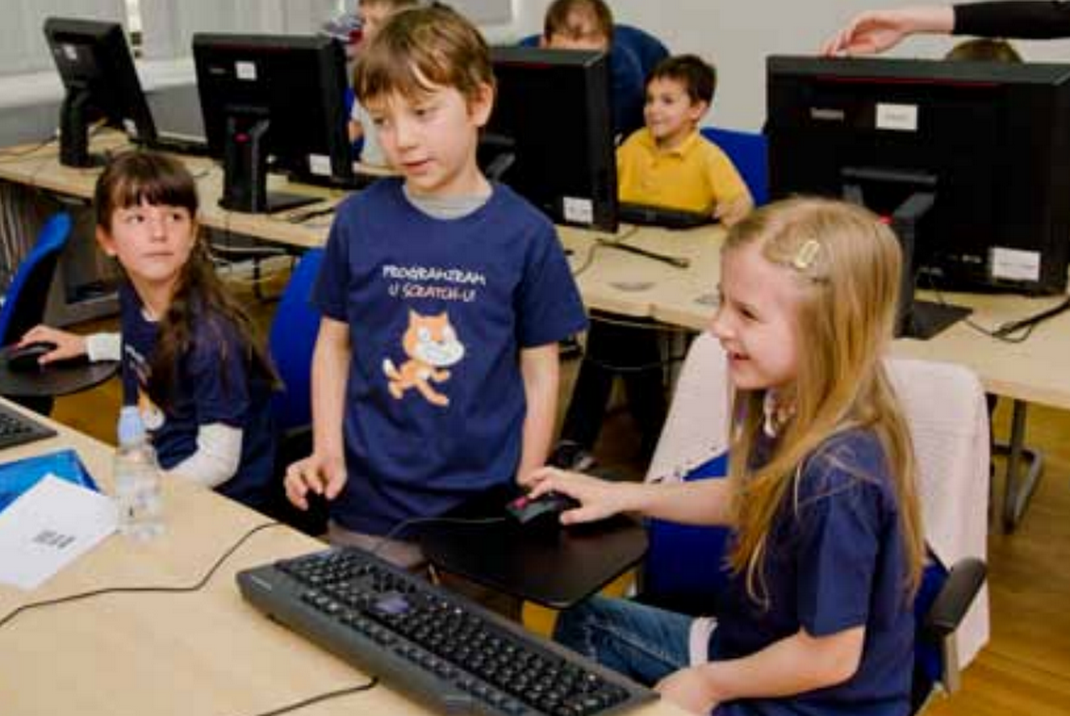 Pauza…
A evo što kažu djeca i njihovi roditelji…
10
Mia (7 godina, dijete)	
	„Napravila sam sama svoj crtić! Ovo je najbolji dan u mom životu! Ovo 	je bolje od škole! Jedva čekam sutra novu radionicu!“
Kristina (xx godina, mama):
	„Mi kao roditelji smo isto oduševljeni pa smo taj entuzijazam prenijeli 	i na kćer. Prezadovoljni smo radionicom, a naročito moj muž i brat koji 	rade u IT sektoru...“

Nataša (xx godina, mama)
	„Marija se vratila oduševljena, odmah nam je pokazala što su radili na 	radionici... U svakom slučaju, potpuni uspjeh. Hvala vam na 	organizaciji ovakve radionice.“
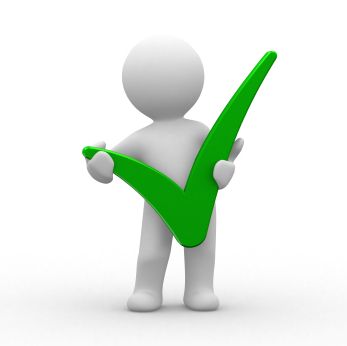 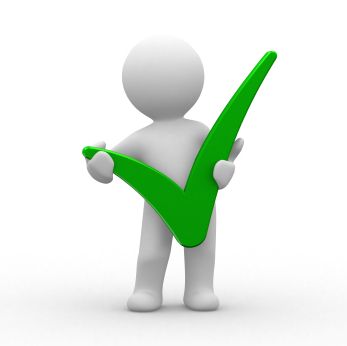 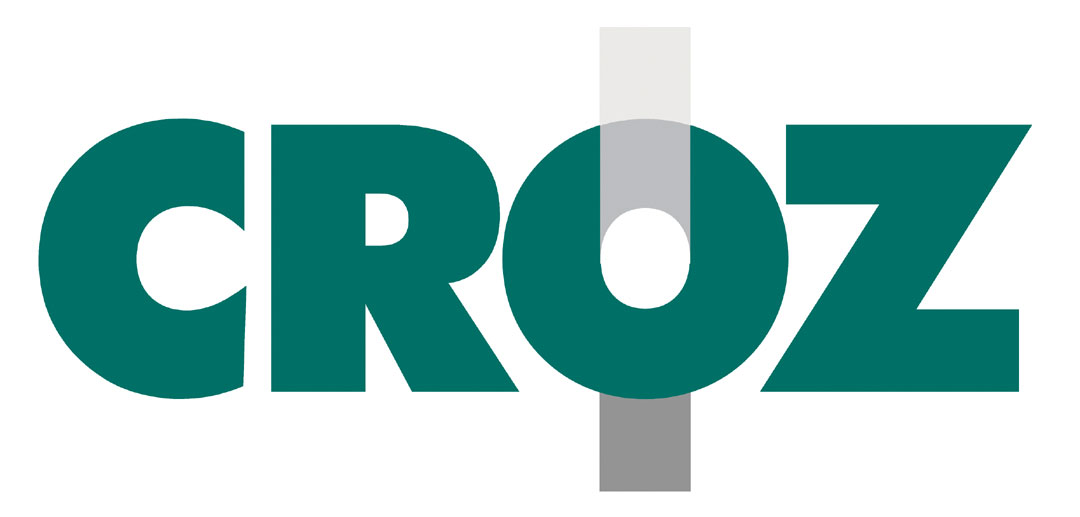 11
O alatu Scratch
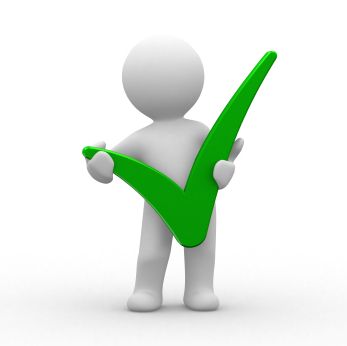 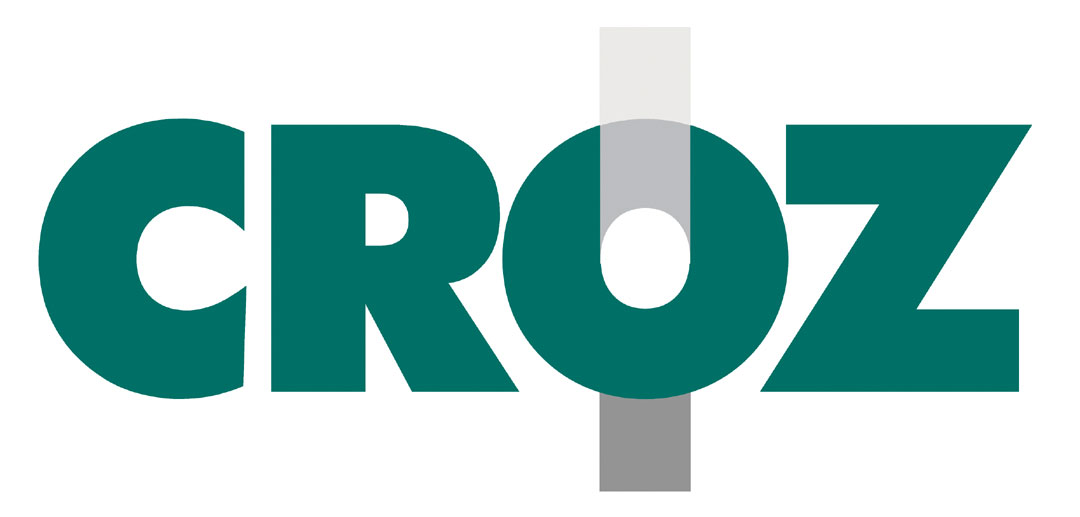 O alatu Scratch
12
programski jezik i razvojno okruženje za stvaranje igara, priča, animacija, glazbe i drugih interaktivnih sadržaja na računalu

razvijen je na poznatom američkom sveučilištu MIT, u grupi nazvanoj Lifelong Kindergarten (Vječiti vrtić)

ideja je potaknuti djecu da istražuju, smišljaju i ostvaruju svoje zamisli koje zatim mogu pokazati drugima putem Interneta (http://scratch.mit.edu/), usput usvajajući osnove programiranja, matematike, vizualnog i interaktivnog dizajna

programiranje u Scratch-u je potpuno vizualno - djeca pišu programe tako što slažu gotove blokove u veće konstrukcije
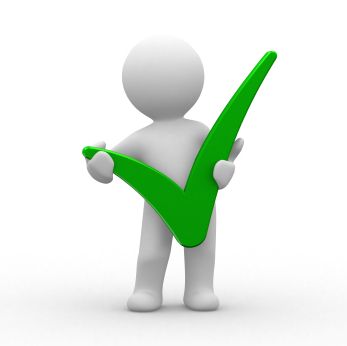 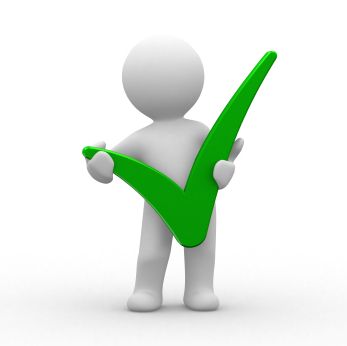 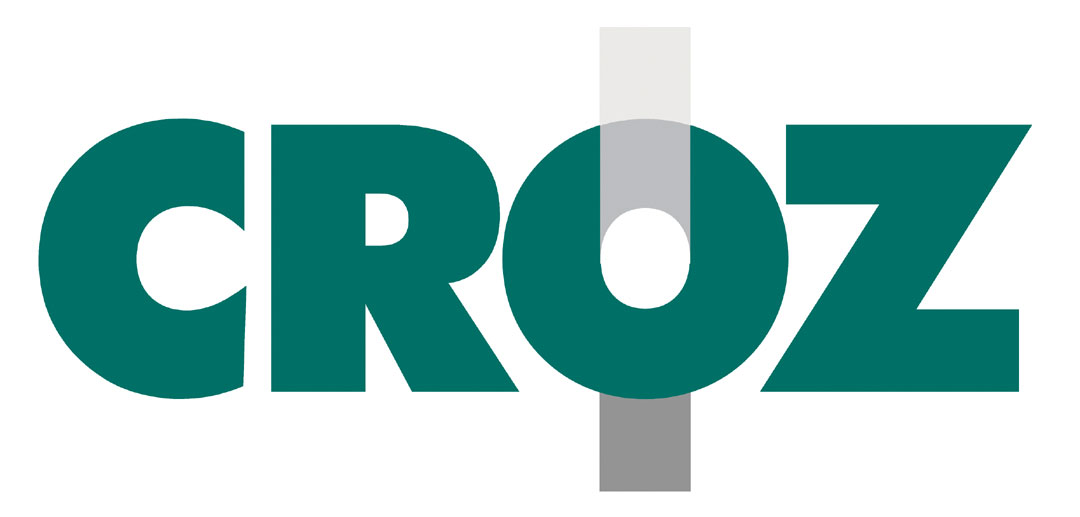 O alatu Scratch
13
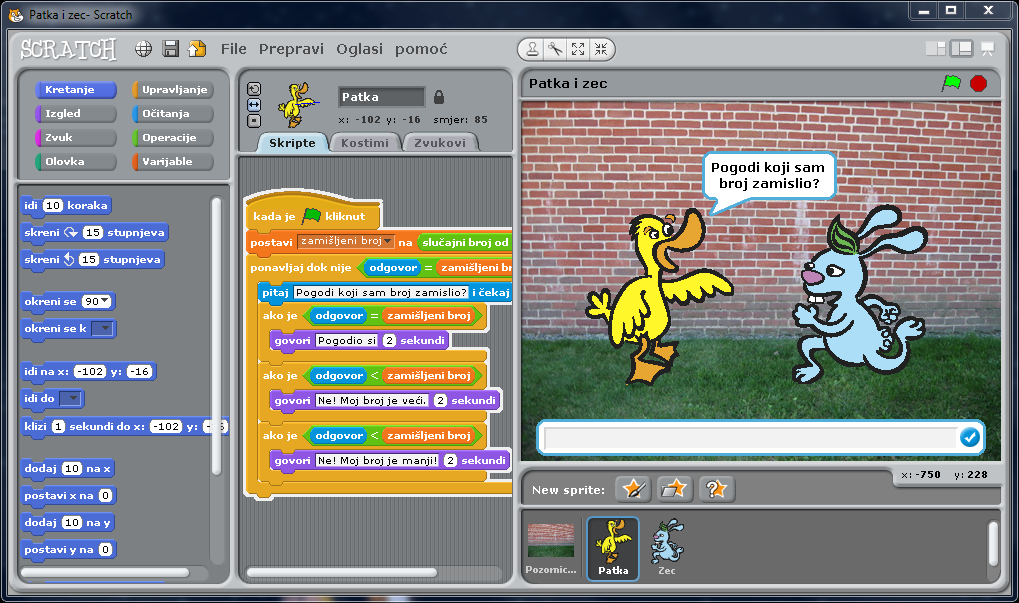 Korisničko sučelje Scratcha se sastoji od četiri glavne zone. Lijevo su blokovi koji su mladom programeru na raspolaganju i koje može slagati u skripte u središnjoj zoni programa. Gornji desni dio prozora je "pozornica" na kojoj se odvija program, a popis likova i pozornice je odmah ispod.
14
Što namjeravamo dalje?
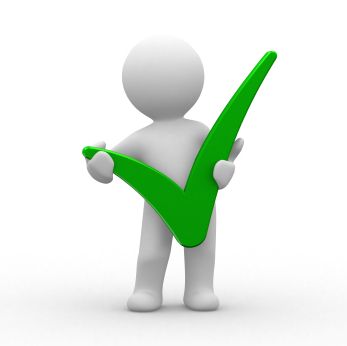 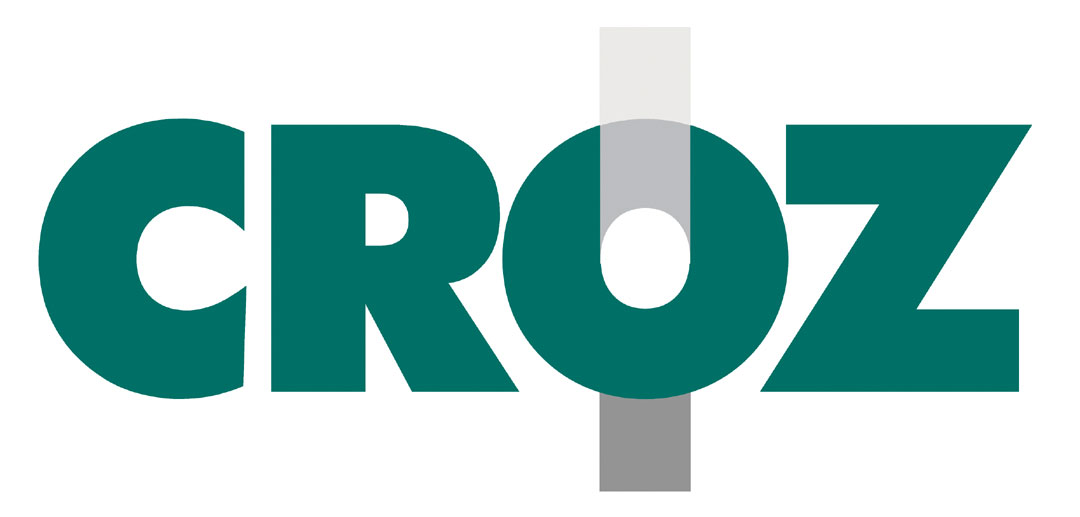 Što namjeravamo dalje?
15
potaknuti odličnim odazivom i kritikama, cilj nam je nastaviti s održavanjem radionica u našem edukacijskom centru (primarno tijekom školskih praznika)

radionice možemo održavati i u zainteresiranim školama, pri čemu škola osigurava prostor i opremu, a mi dovodimo predavače

idealan rasplet bio bi kada bi radionica ušla u nastavni plan i program, kao izborni predmet ili slobodna aktivnost

za potrebe daljnjeg razvoja projekta osnovali smo udrugu „Programerko”, koja će se nadalje aktivno baviti promicanjem ideje

...a otvoreni smo i za Vaše ideje!
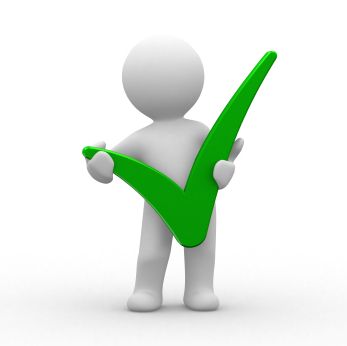 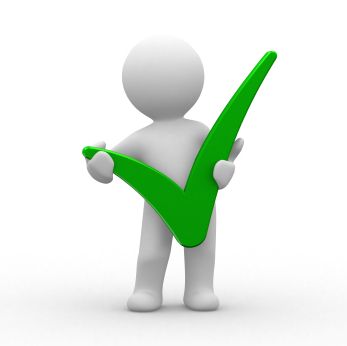 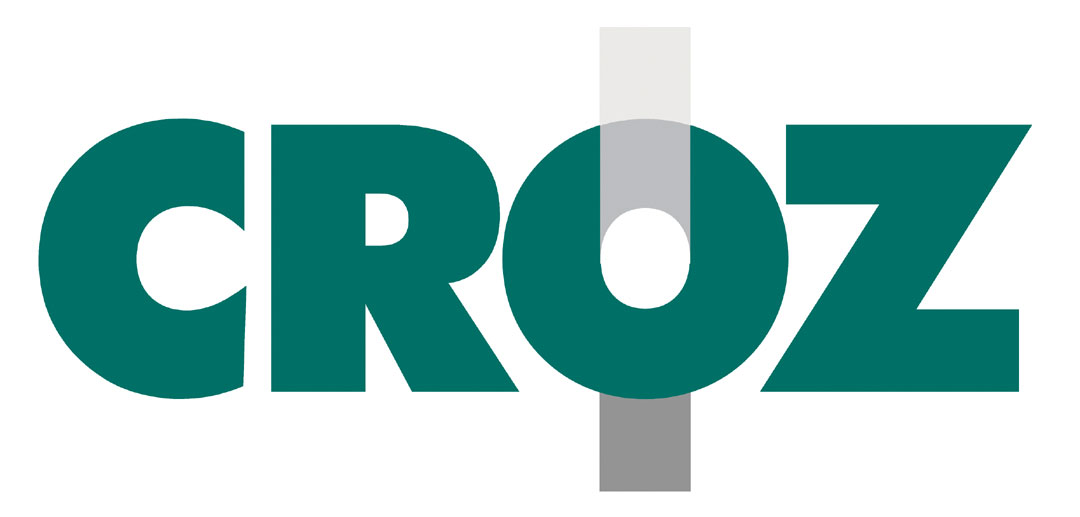 16
Hvala! Q&A
Hrvoje-Stjepan Ilić, savjetnik za poslovna rješenja
Rijeka, 13. 11. 2012.